BIOMIMICRY  DUETS 1A
BIOMIMICRY  DUETS 1B
BIOMIMICRY   DUETS 2A
BIOMIMICRY  DUETS 2B
BIOMIMICRY  DUETS 3A
BIOMIMICRY  DUETS 3B
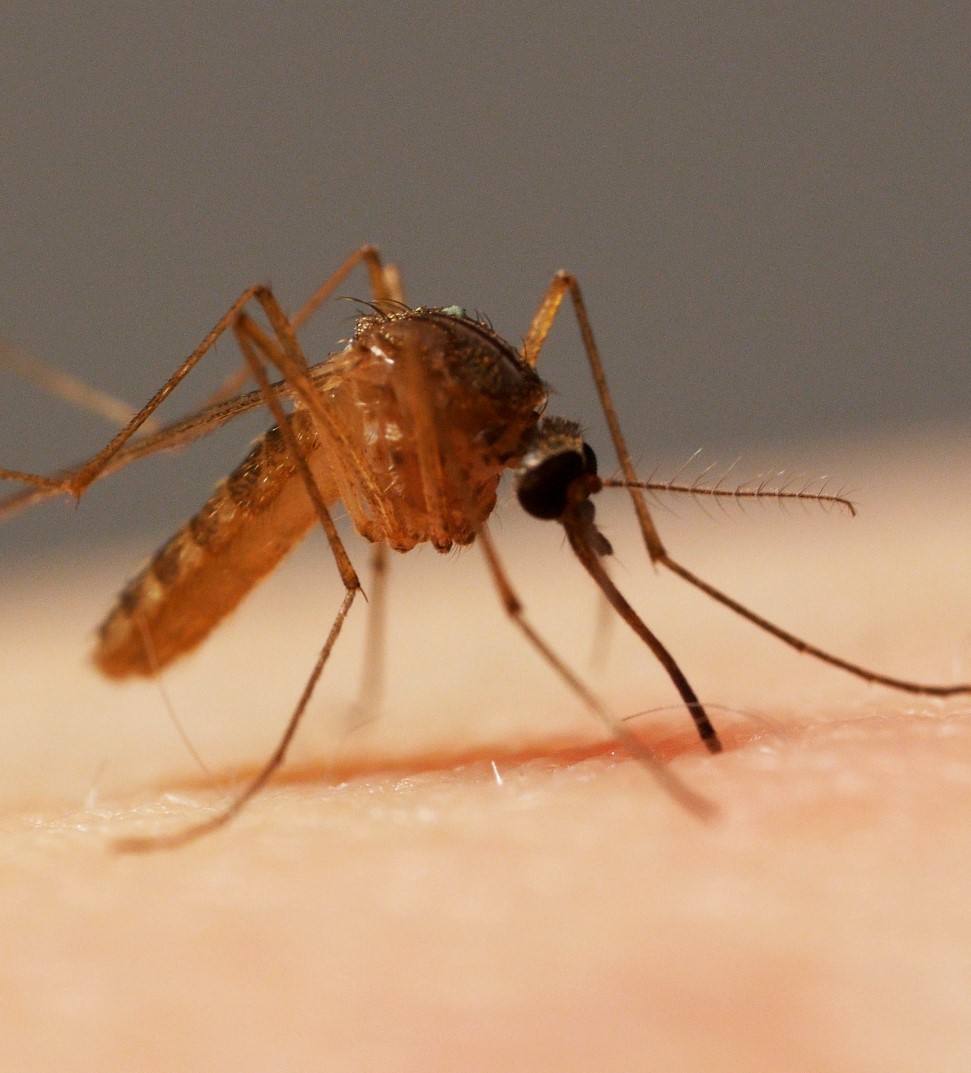 BIOMIMICRY  DUETS 4A
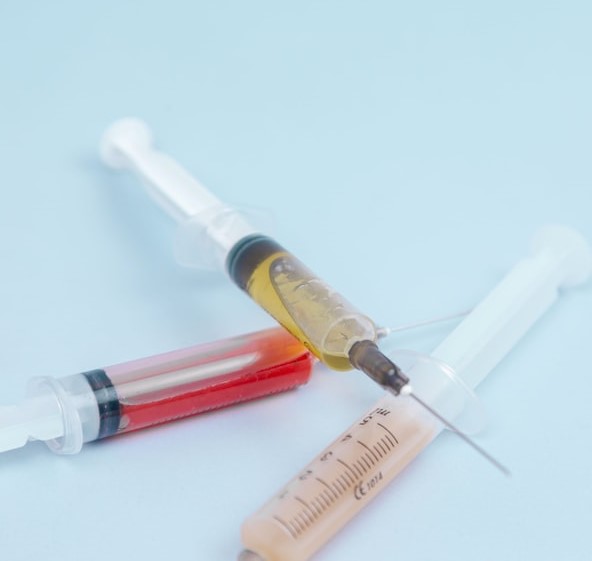 BIOMIMICRY  DUETS 4B
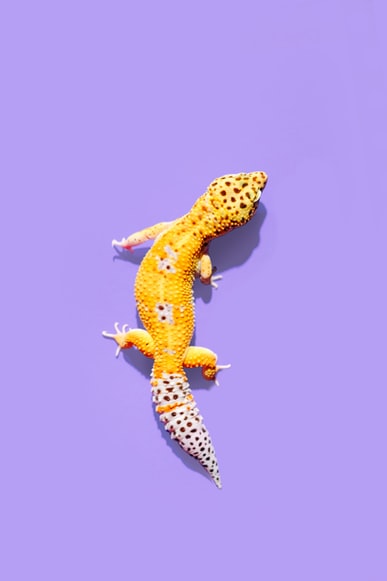 BIOMIMICRY  DUETS 5A
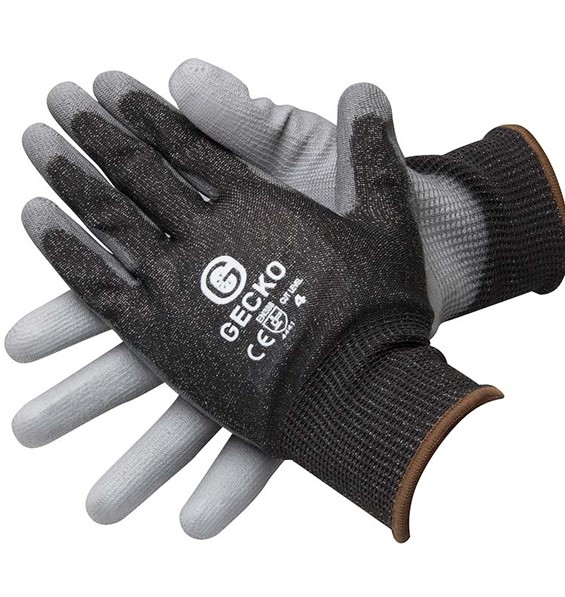 BIOMIMICRY  DUETS 5B
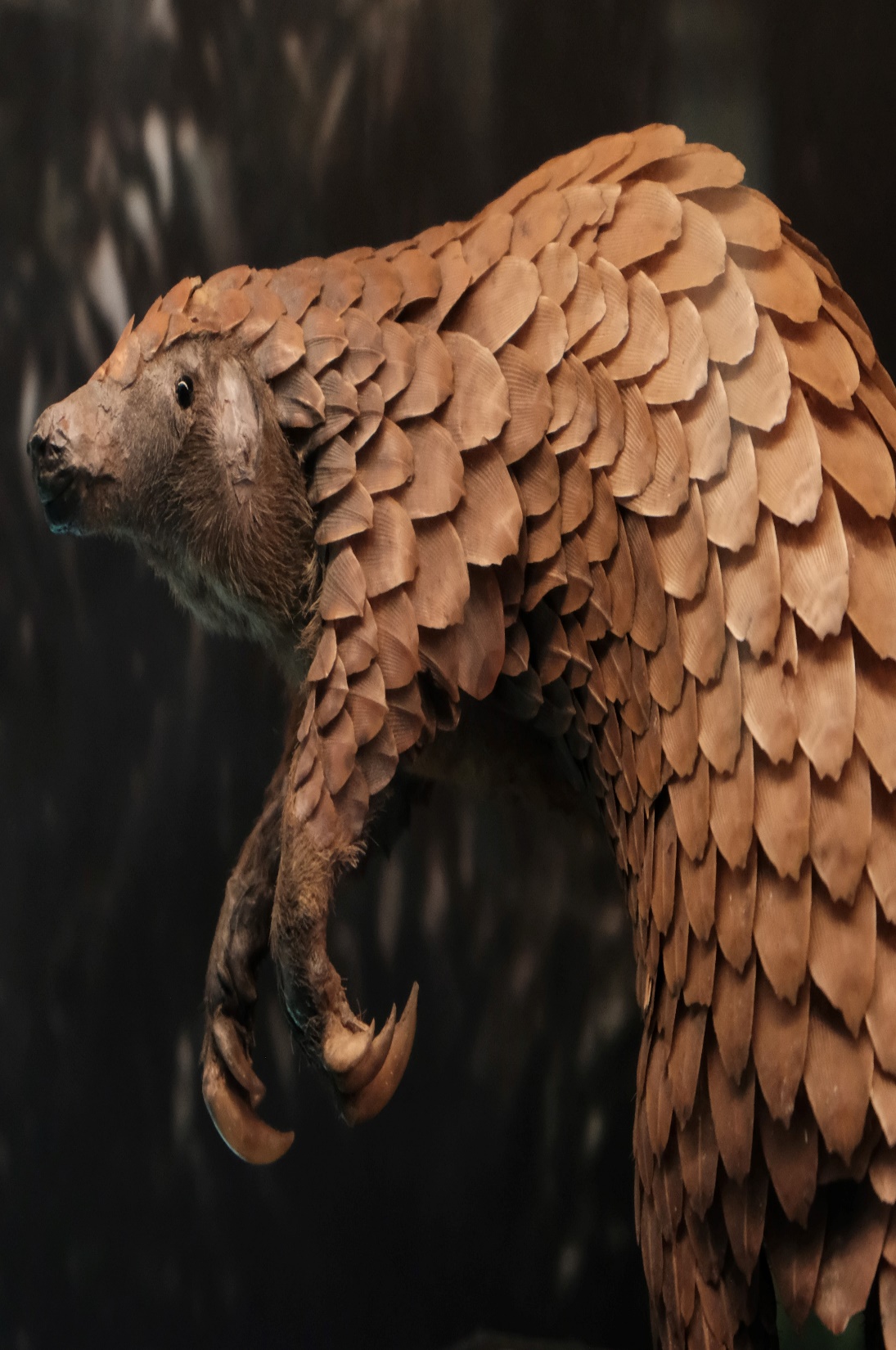 BIOMIMICRY  DUETS 6A
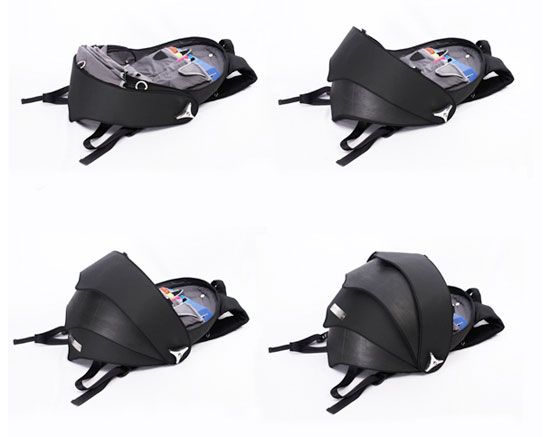 BIOMIMICRY  DUETS 6B